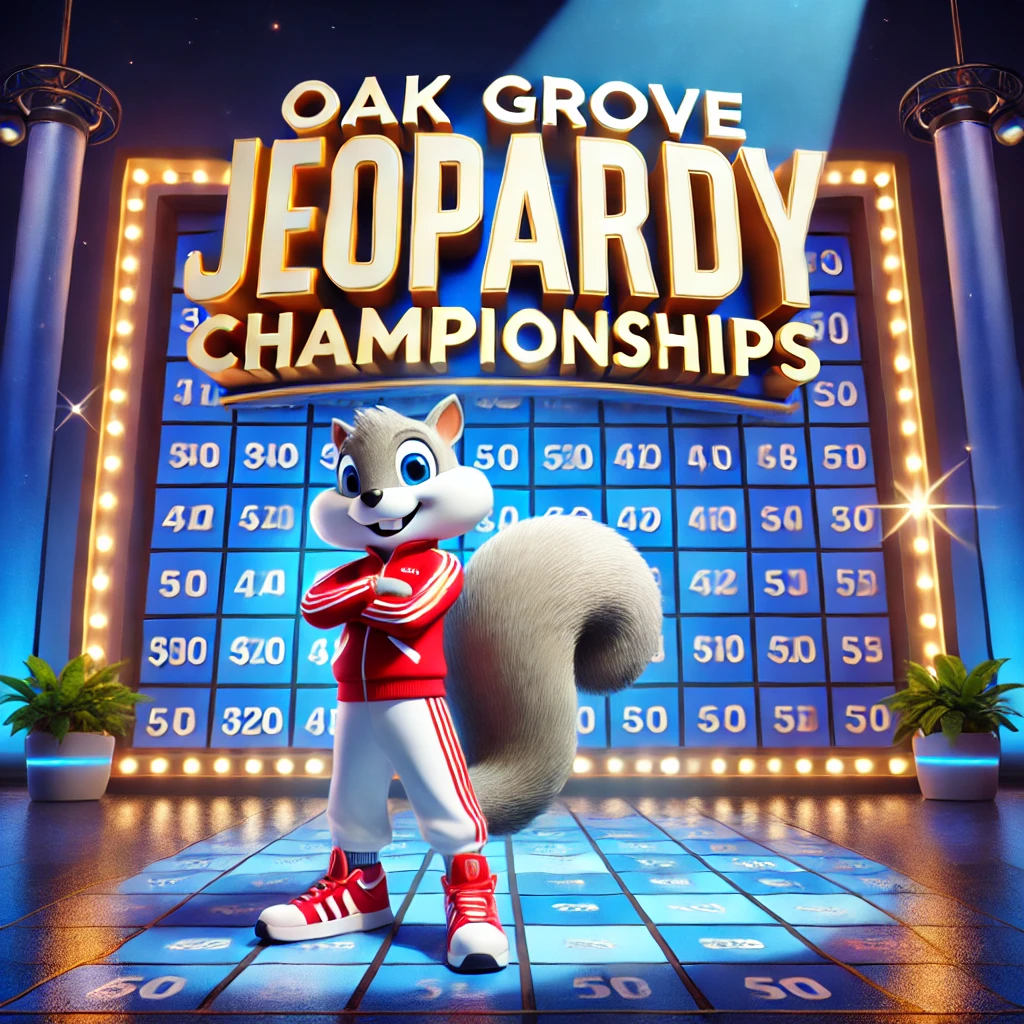 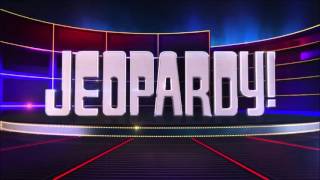 Where Brains Meet Buzzer Skills—and Coffee Fuels the Courage!
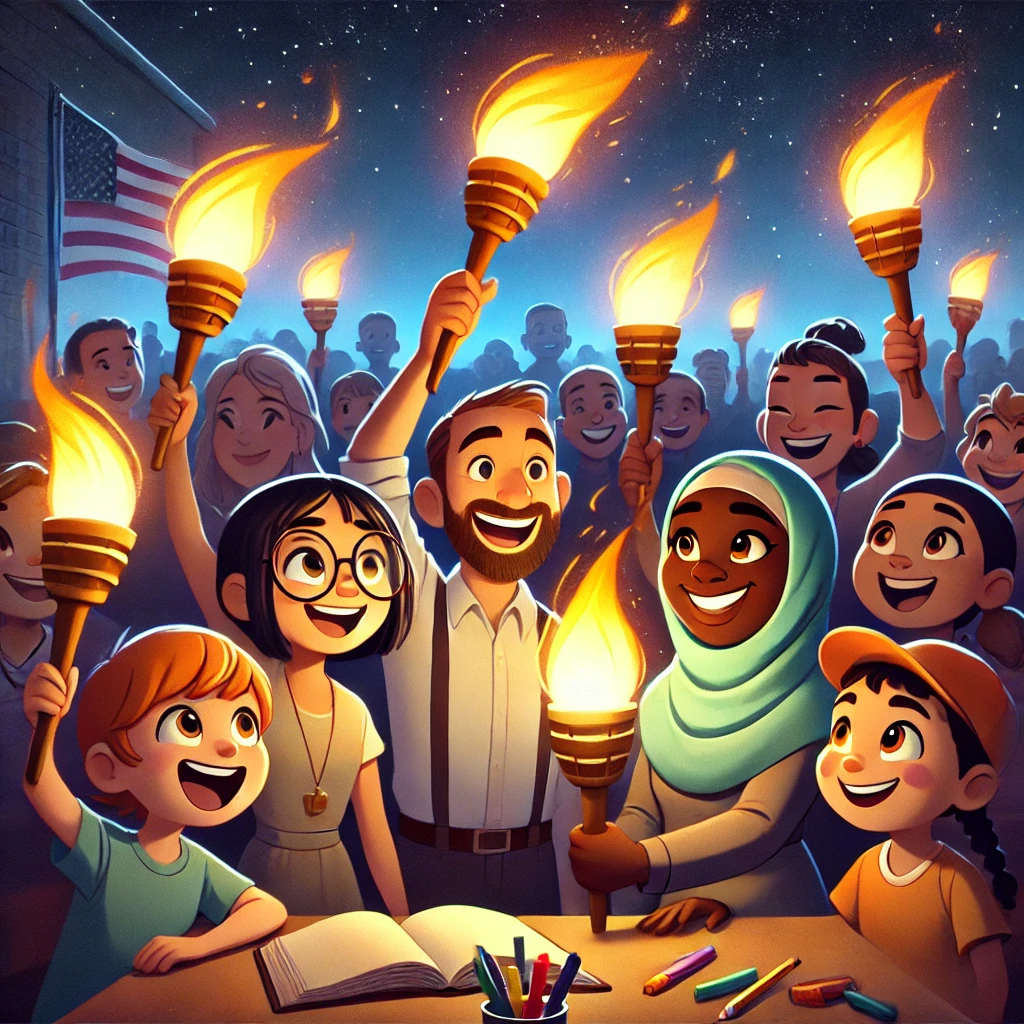 "Education is not the filling of a pail, but the lighting of a fire."

— William Butler Yeats
Final Jeopardy
Effective Teaching Practices
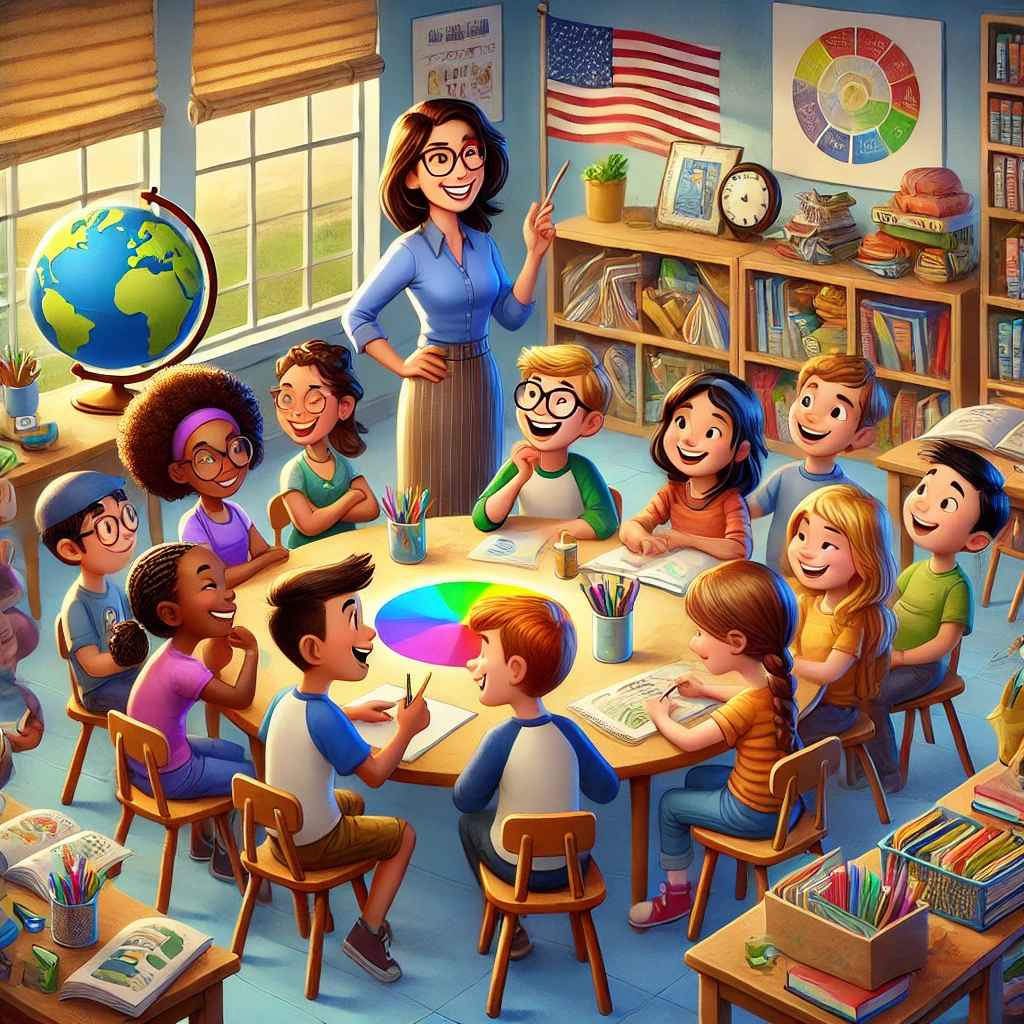 Question:This two-word phrase describes a teaching approach where educators act as facilitators, guiding students to construct their own understanding through inquiry, collaboration, and active participation.
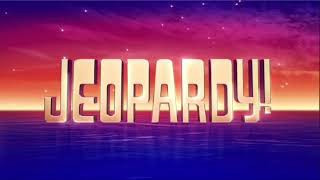 Answer:  What is student-centered?
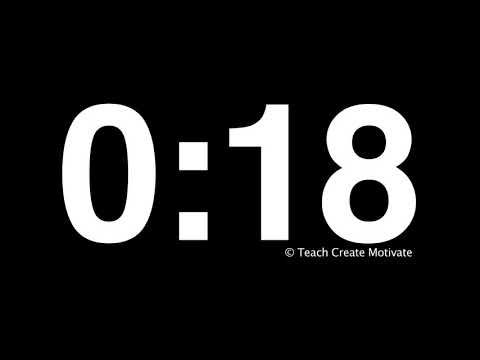 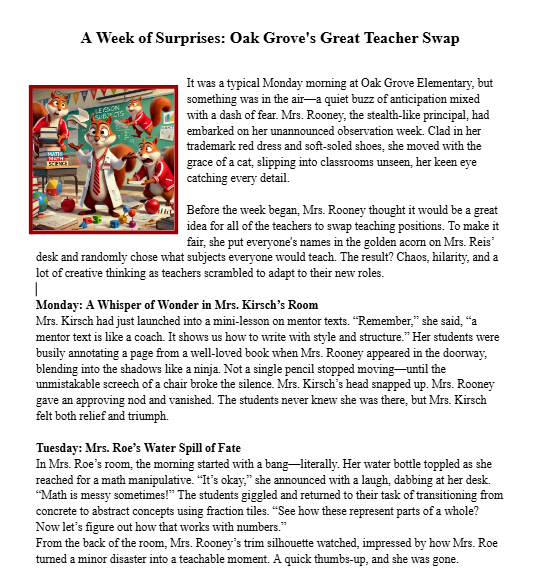 click on article
AI slide by Angie
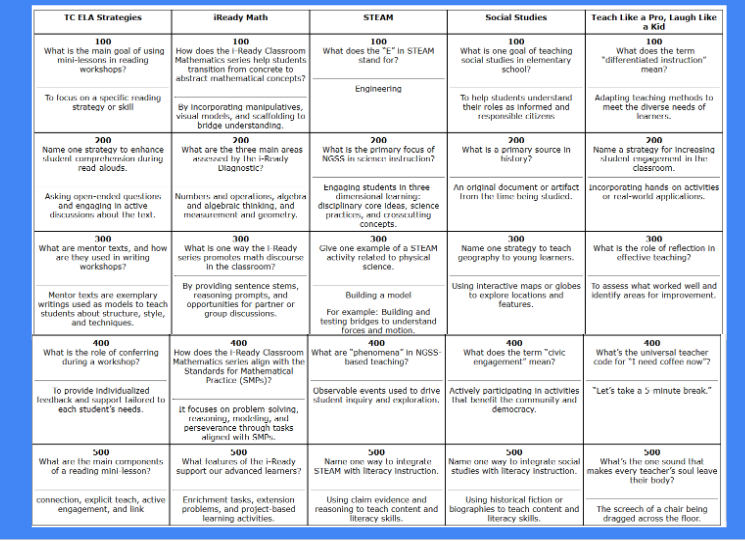